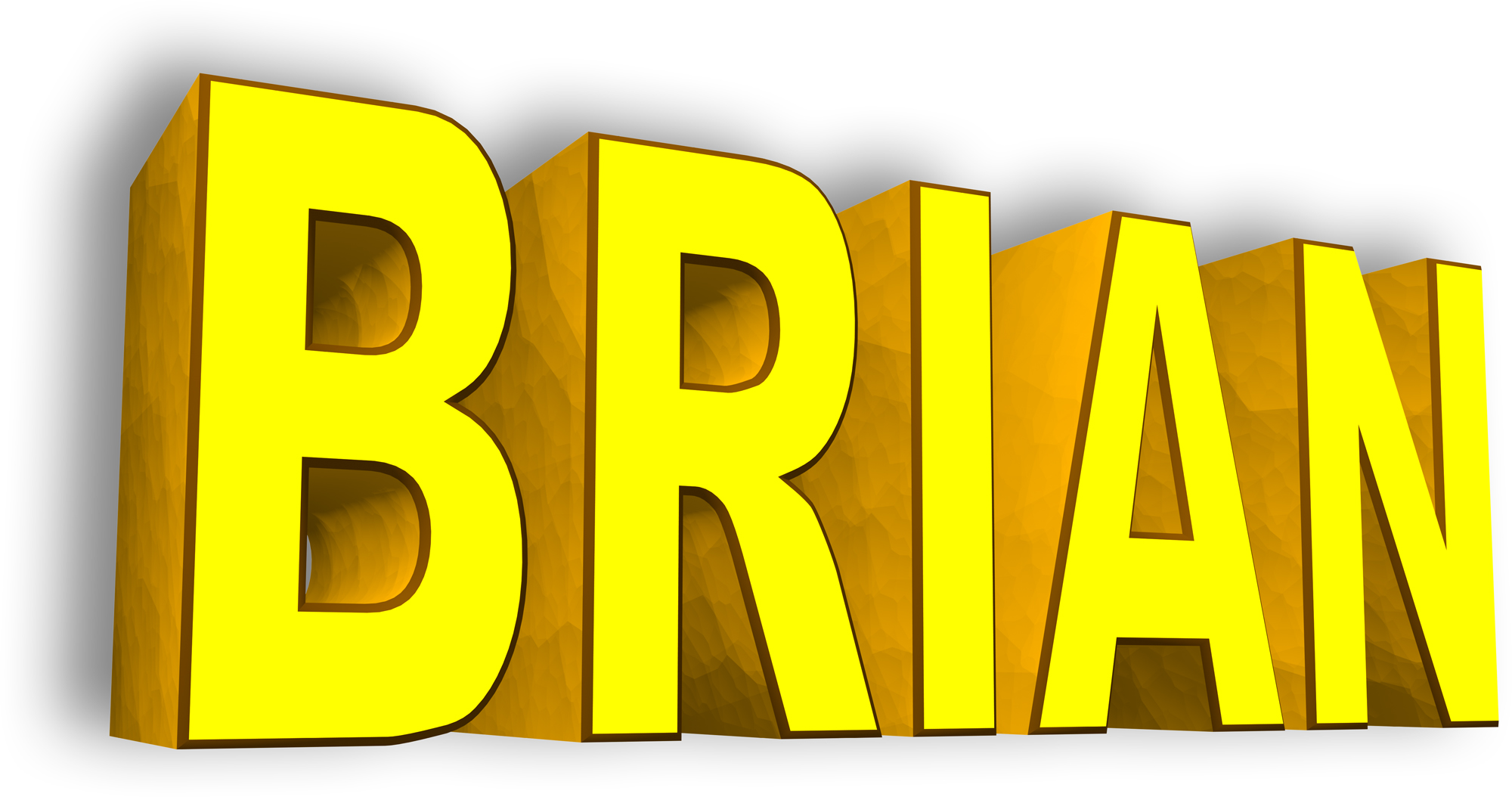 Dan Goodman, Marcel Stimberg, Romain Brette, …                         http://briansimulator.org
What is Brian?
Simulator for spiking neural networks

Focus on
Easy to learn and use
Flexibility
Performance
Reliability
Install:
conda install –c conda-forge brian2
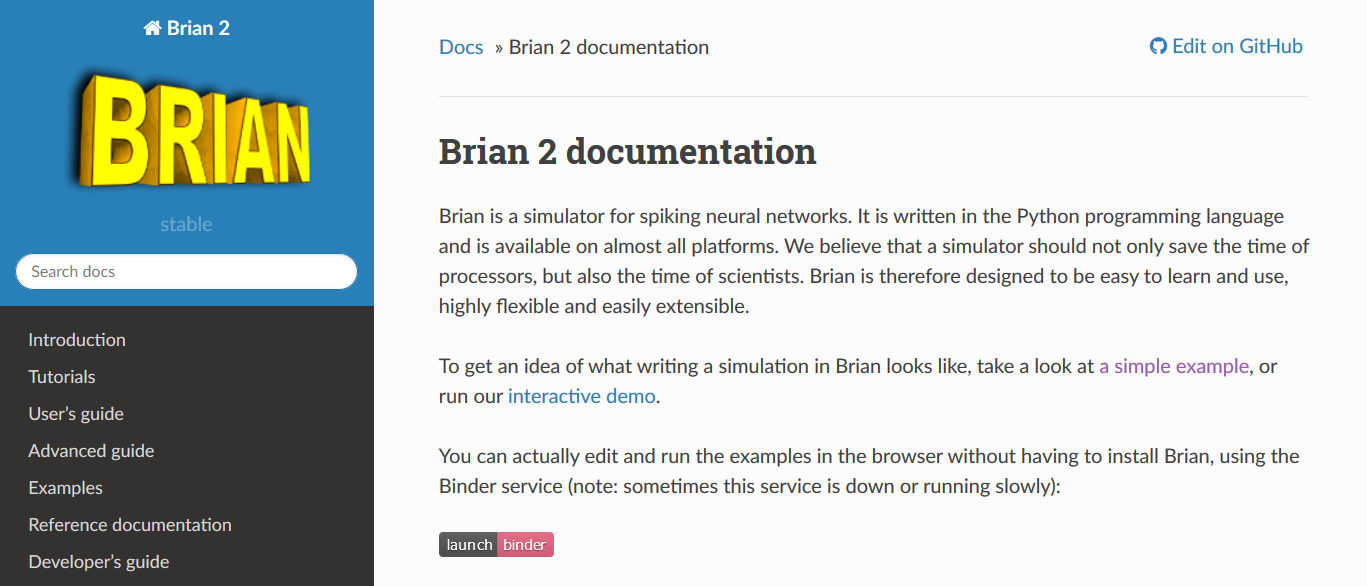 Documentation: https://brian2.readthedocs.io
Demo
A live demo?

Surely nothing could go wrong?
Performance
Runtime code generation
Brian model converted to C++

Allows code specialised for model
Heterogeneous:
Similar to NEST (3x faster for large)
8x faster than NEURON
Homogeneous:
12x faster than NEST, even with 1 thread
27x faster than NEURON
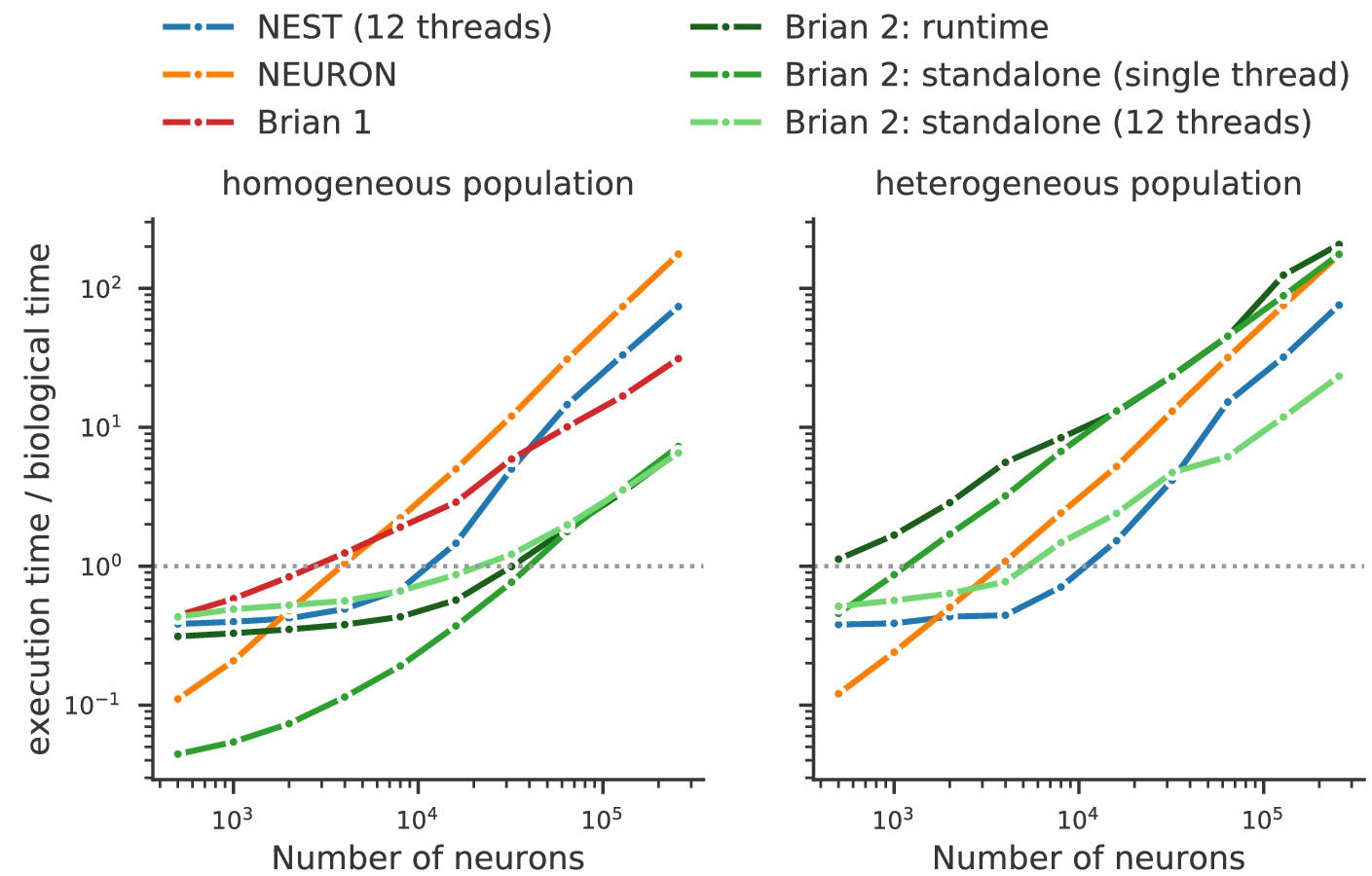 Stimberg, Brette, Goodman (2020) eLife
GPU support via Brian2GeNN
GeNN
A GPU simulator for SNNs
Thomas Nowotny (Sussex) and team
Brian2GeNN
Brian code on GPU using GeNN backend
Simply add the lines
import brian2gennset_device(‘genn’)
Up to 400x faster than single CPU
Most models supported
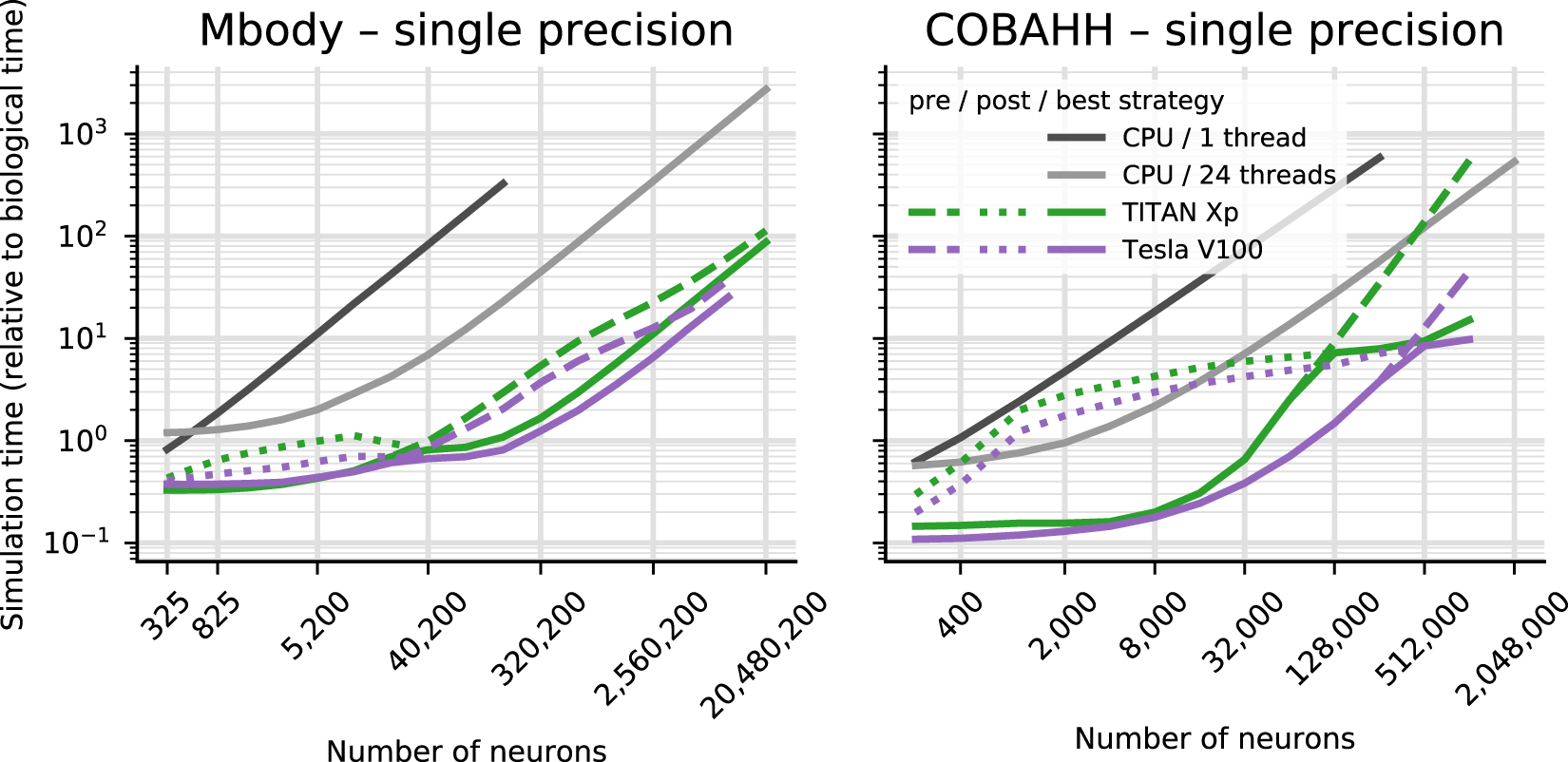 Stimberg, Goodman, Nowotny (2020) Sci. Rep.
Limitations
Single machine
No support for large, distributed simulations on supercomputers.
We think there’s plenty of work to do on “small” networks (e.g. up to 10M neuron).
If you need this, try NEST.

Focus on single compartment neurons
Some support for multi-compartmental neurons.
For simple things, can use Brian.
If this is your main focus, try NEURON.
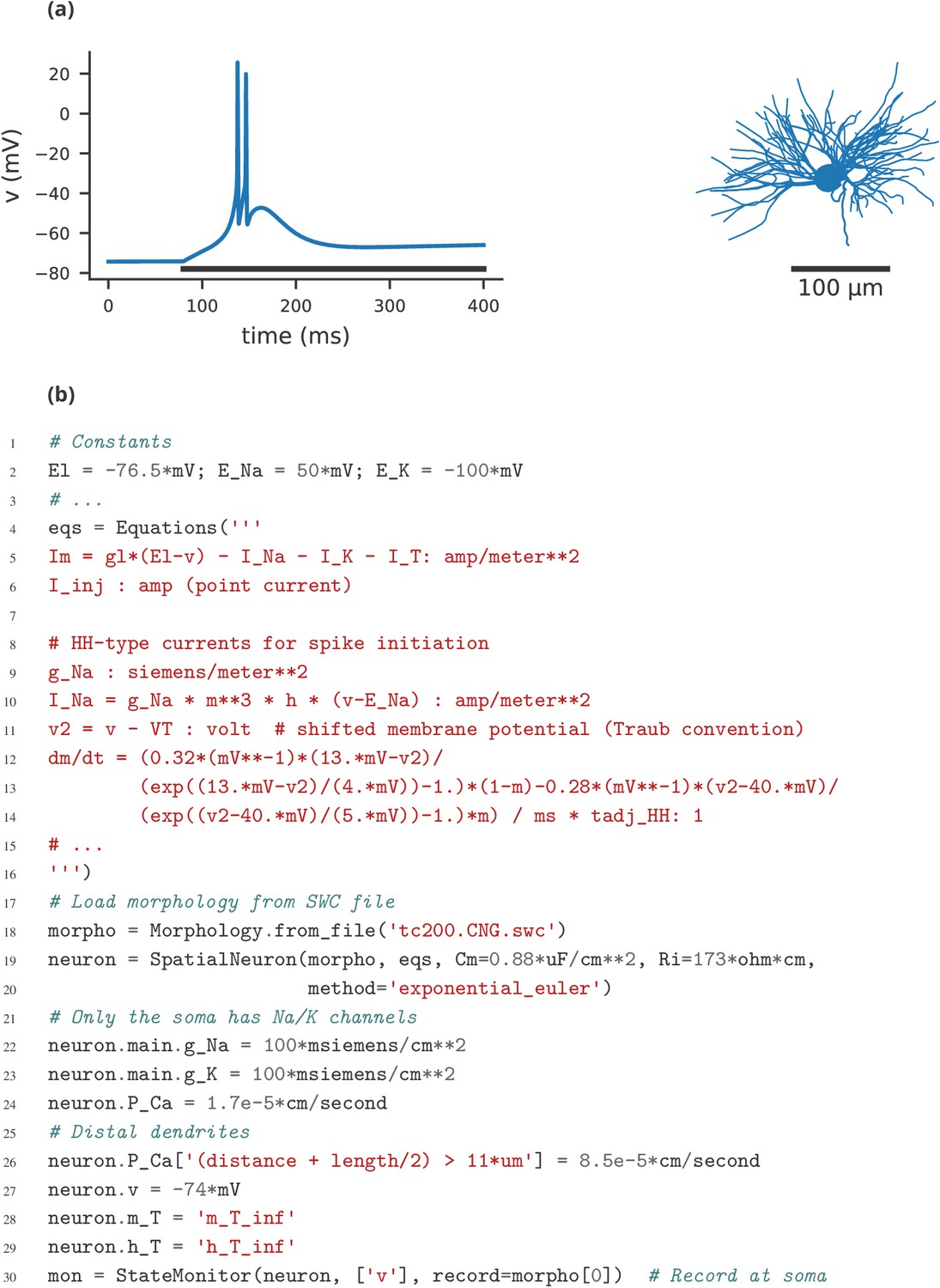 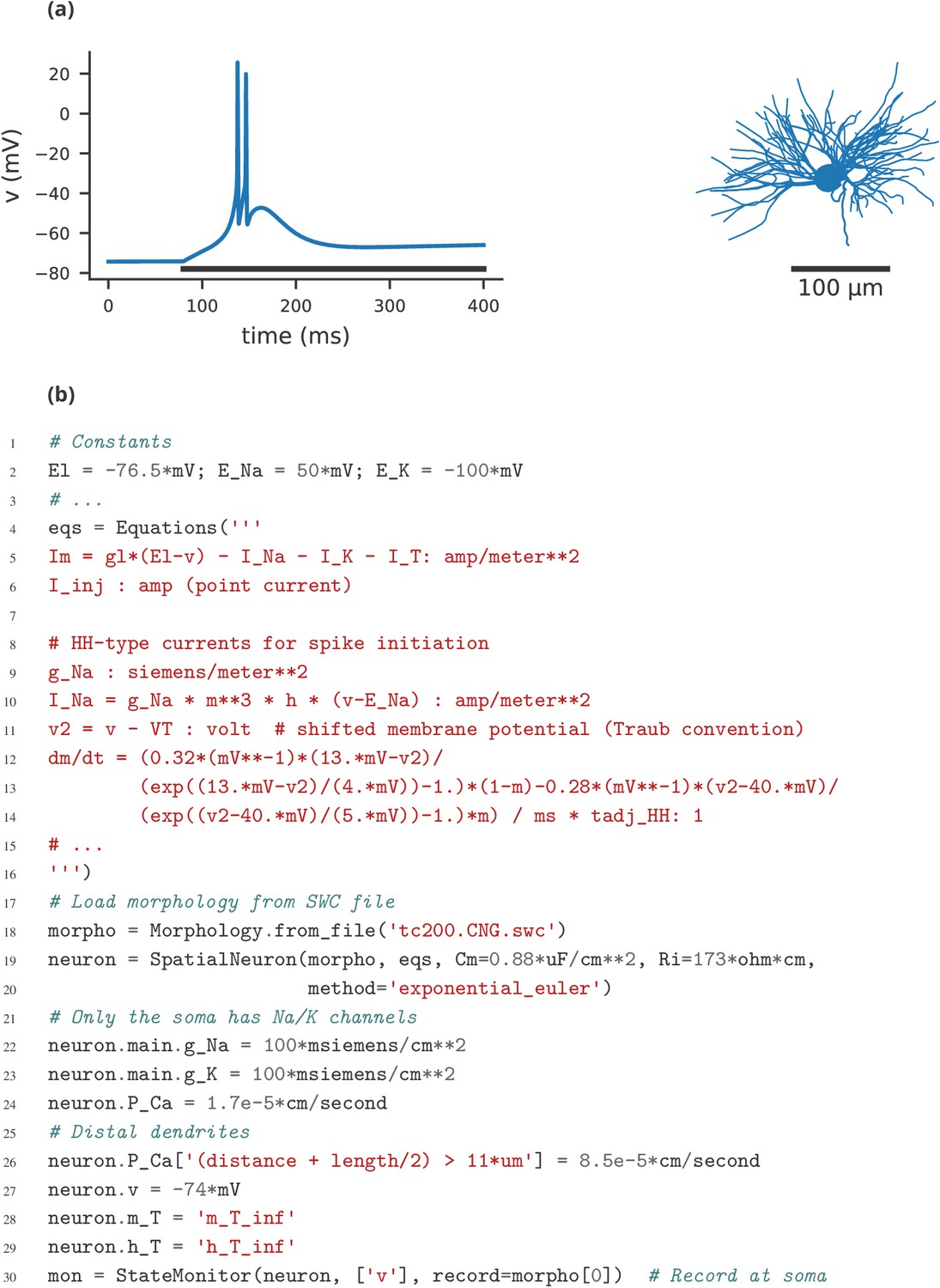 Thanks! Any questions?
Brian team
GeNN team
Marcel Stimberg
Romain Brette
James
Knight
James
Turner
Esin
Yavuz
Thomas
Nowotny
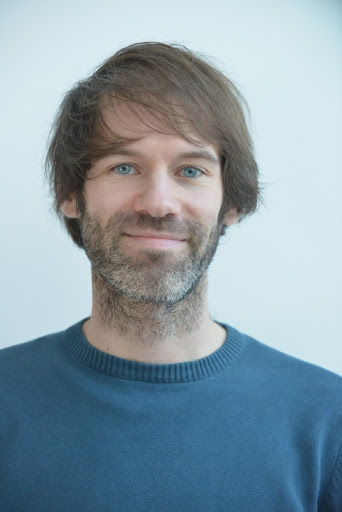 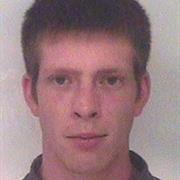 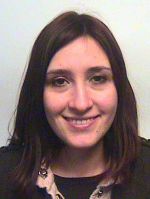 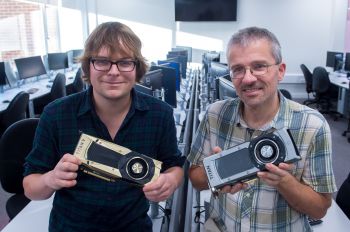 Cyrille Rossant, Victor Benichoux, Pierre Yger, Werner Beroux, Konrad Wartke, Daniel Bliss, Jan-Hendrik Schleimer, Moritz Augustin, Romain Cazé, Dominik Krzemiński, Martino Sorbaro, Benjamin Evans, Meng Dong, Alex Seeholzer, Daan Sprenkels, Edward Betts, Thomas McColgan, Charlee Fletterman, Mihir Vaidya, Teo Stocco, Dylan Richard Muir, Adrien F. Vincent, Kapil Kumar, Matthieu Recugnat, Paul Brodersen, Guillaume Dumas, Aleksandra Teska, Vigneswaran Chandrasekaran
… and all the Brian users